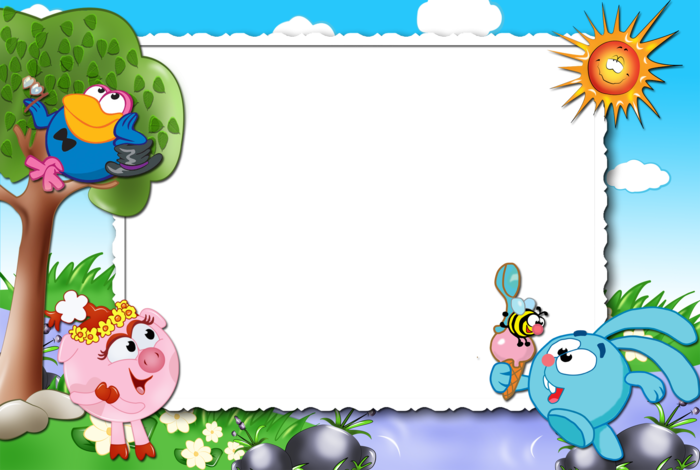 Звук Щ.
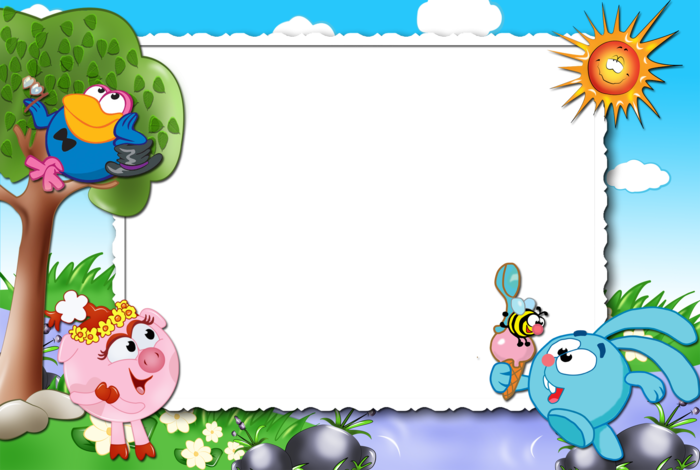 Расскажи.
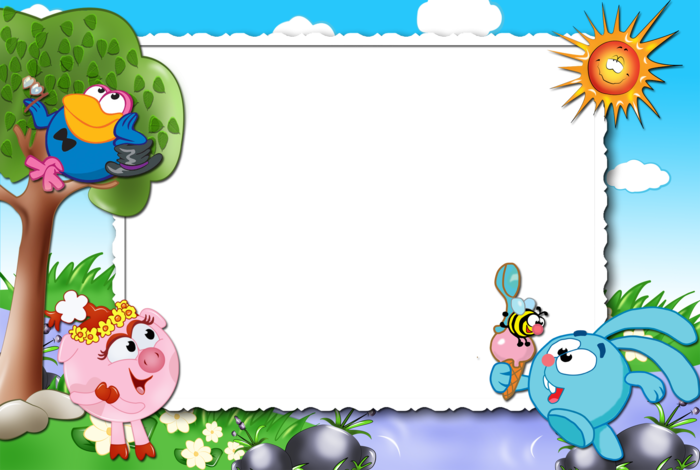 Найди, где звук Щ, в начале слова.
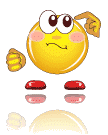 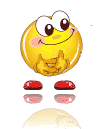 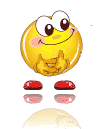 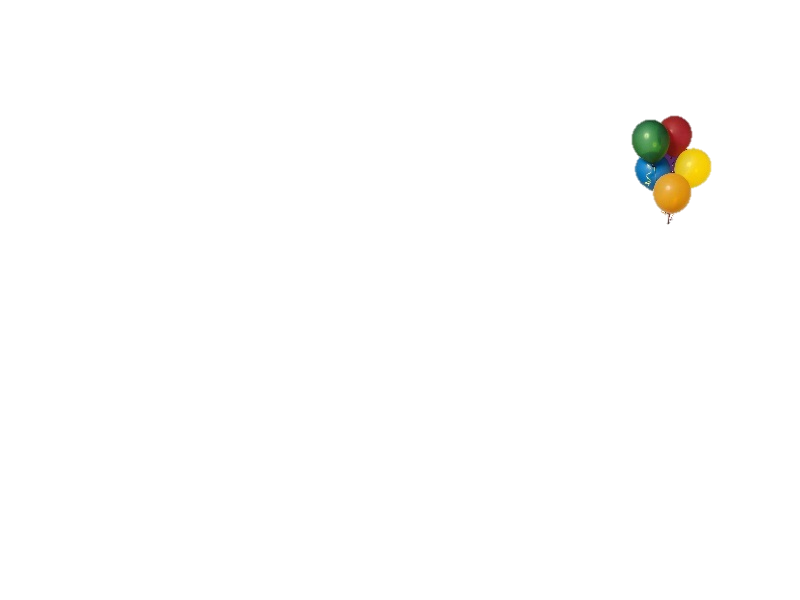 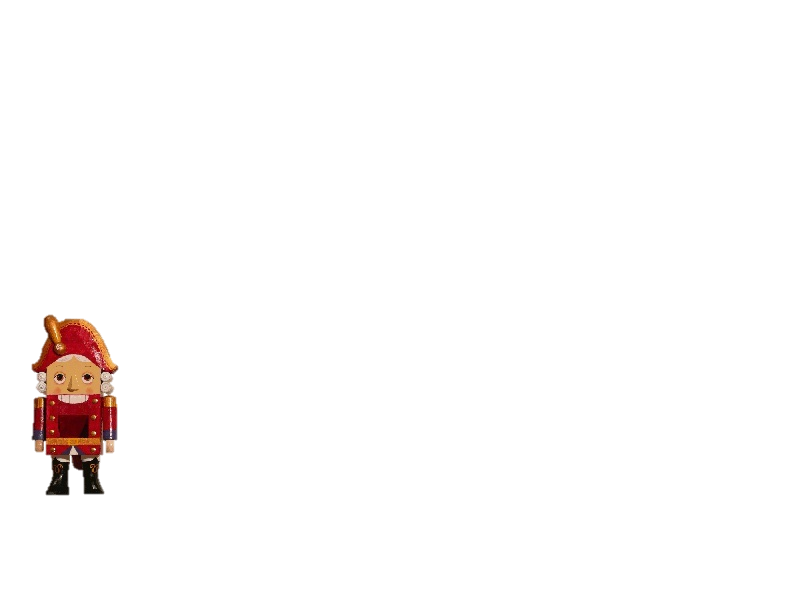 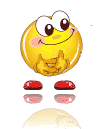 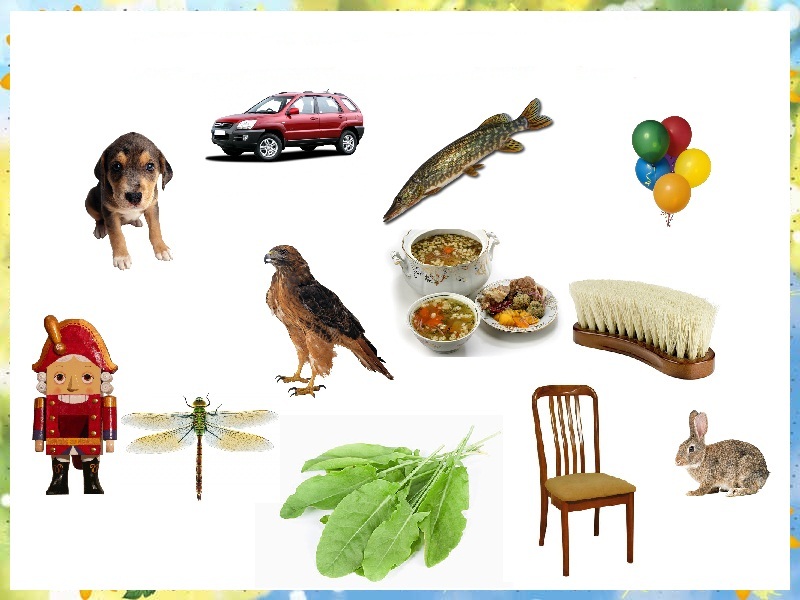 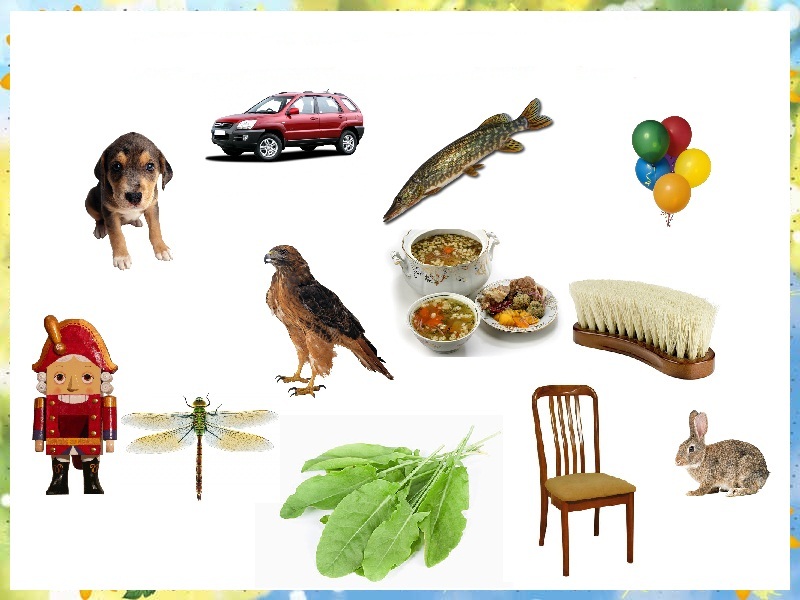 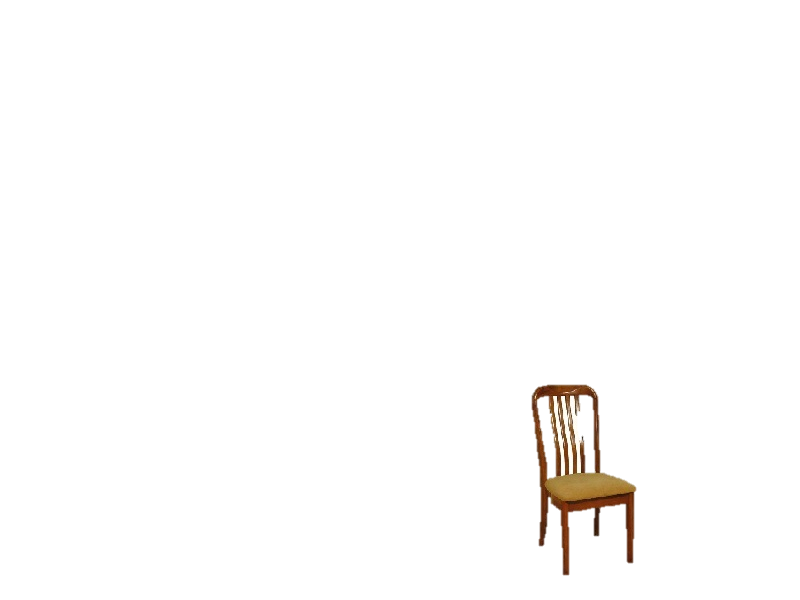 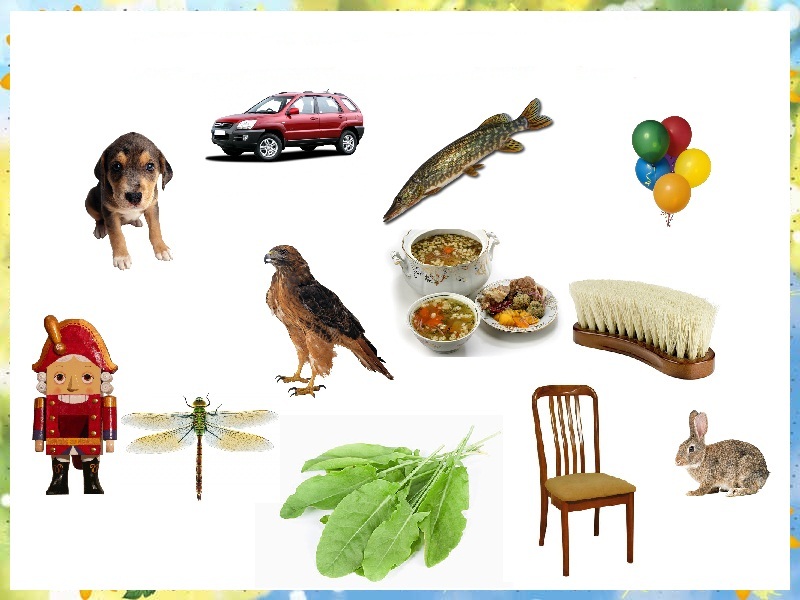 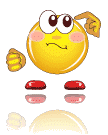 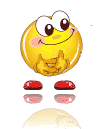 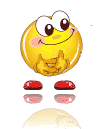